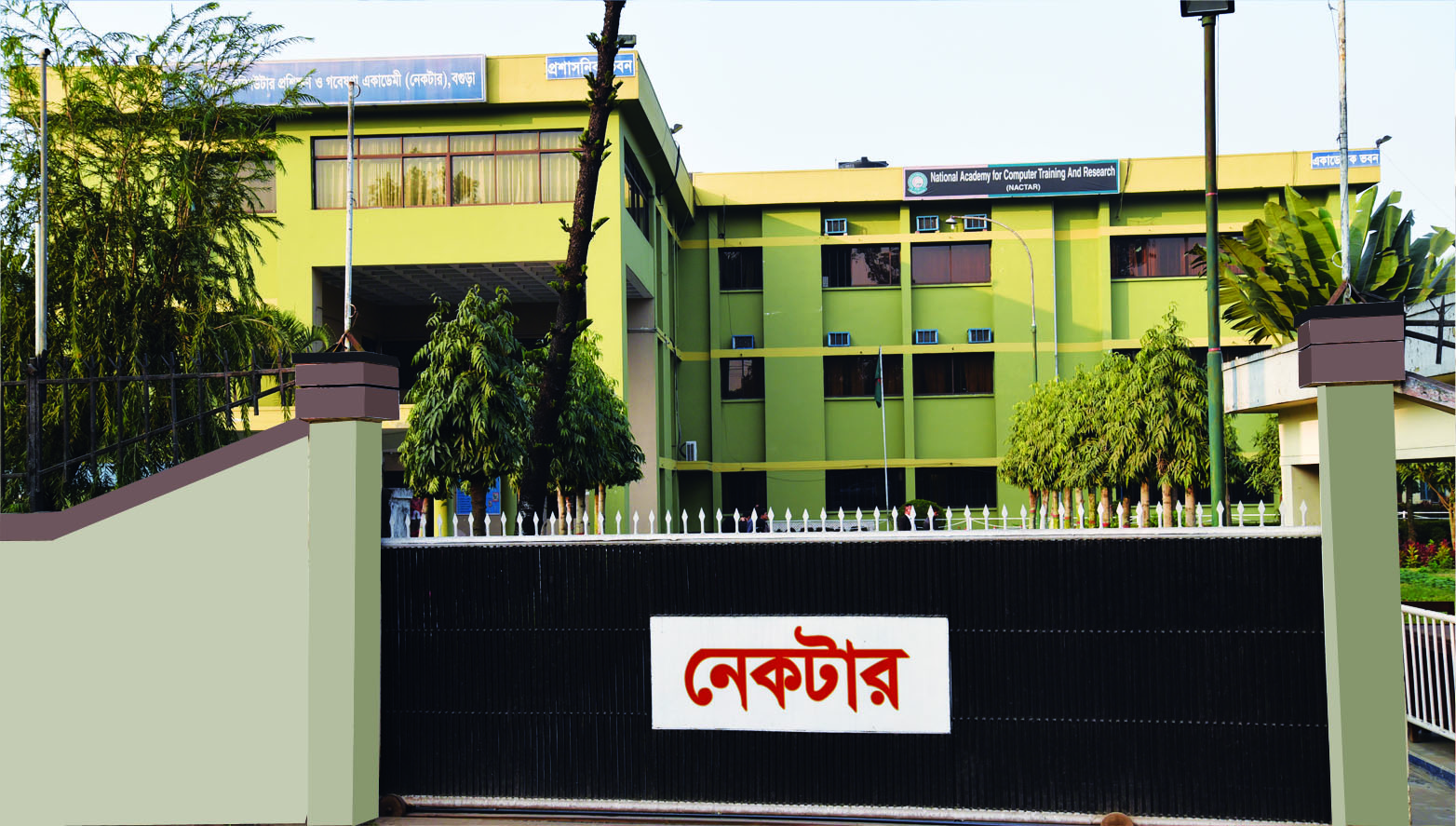 07/12/2019
1
A.S.M. Shamsuzzoha Kabir
MS in MIS
B’Sc in CIS
Guest Speaker 
(March 2015 - Present)
NACTAR, Bogura

E-mail : shamkabir2003@gmail.com
Mobile : 01625002500
07/12/2019
2
Email / E-mail
Electronic mail
07/12/2019
3
The very first version of what would become known as email was invented in 1965 at Massachusetts Institute of Technology (MIT) as part of the university’s Compatible Time-Sharing System, which allowed users to share files and messages on a central disk, logging in from remote terminals.
07/12/2019
4
American computer programmer Tomlinson arguably conceived the method of sending email between different computers across the forerunner to the internet, Arpanet, at the US Defense Advanced Research Projects Agency (Darpa), introducing the “@” sign to allow messages to be targeted at certain users on certain machines.
The man who quite literally put the @ sign at the heart of email. 
Raymond Samuel Tomlinson (April 23, 1941 – March 5, 2016)
07/12/2019
5
The first email standard was proposed in 1973 at Darpa and finalized within Arpanet in 1977, including common things such as the to and from fields, and the ability to forward emails to others who were not initially a recipient.


The Queen sends her first email – 1976
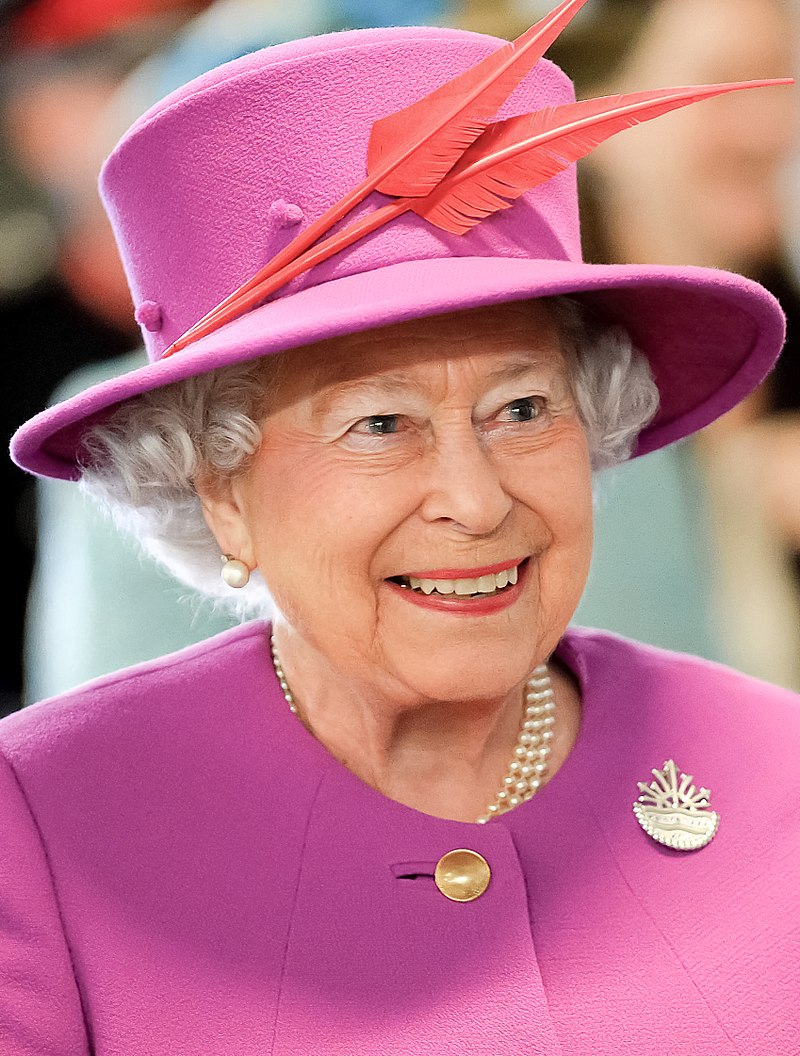 Queen Elizabeth II (Elizabeth Alexandra Mary, 6 February 1952 – present) sends an email on Arpanet, becoming the first head of state to do so.
07/12/2019
6
The first version of Microsoft Mail was released in 1988 for Mac OS, allowing users of Apple’s AppleTalk Networks to send messages to each other. In 1991, a second version was released for other platforms including DOS and Windows, which laid the groundwork for Microsoft’s later Outlook and Exchange email systems.
Microsoft Mail arrives - 1988
07/12/2019
7
CompuServe starts internet-based email service - 1989

CompuServe became the first online service to offer internet connectivity via dial-up phone connections, and its proprietary email service allowed other internet users to send emails to each other.
CompuServe became one of the first ISPs to offer email to their customers before it was taken over by AOL.
07/12/2019
8
The rise of spam can be charted back to the very early days of Arpanet, but it wasn’t until the early 1990s that it hit users across the internet, when it was aimed at message boards and later email addresses.
The start of spam - 1990
What’s the problem with spam?
07/12/2019
9
The attachment was born when the Multipurpose Internet Mail Extensions (Mime) protocol was released, which includes the ability to attach things that are not just text to emails. And so begins the painful exercise of trying to delete emails to make space after someone sends you a massive attachment in the days of limited inbox space.
The attachment - 1992
The attachment was born in 1992
07/12/2019
10
The first version of Microsoft’s Outlook was released in 1993 as part of Exchange Server 5.5, while at the same time US internet service providers AOL and Delphi connected their email systems, paving the way for modern, overloaded email systems we struggle with today.
Outlook and Aol - 1993
The iconic AOL CD that cluttered homes for years.
07/12/2019
11
Before Microsoft bought it for $400m, 1996 saw the launch of one of the first popular webmail email services called HoTMaiL developed by Sabeer Bhatia and Jack Smith. It was one of the first email services not tied to a particular ISP and adopted new HTML-based email formatting – hence the stylising of the brand name.

It was bought by Microsoft in 1997, rebranded MSN Hotmail, then Windows Live Hotmail and replaced by Outlook.com in 2013.
Hotmail launches - 1996
Microsoft’s Hotmail was one of the first popular, ISP-agnostic web-based email services.
07/12/2019
12
Yahoo Mail was launched the year after Hotmail, which was gaining users by the thousands and was based on internet company Four11’s Rocketmail, which was bought as part of Yahoo’s acquisition of the company.
Yahoo Mail follows - 1997
Yahoo Mail has been through several revamps in its 9-year history.
07/12/2019
13
Google’s popular email service, Gmail, started life as an internal mail system for Google employees, developed by Paul Buchheit in 2001. It wasn’t unveiled to the public until a limited, invite-only beta release in 2004. It was made publicly available in 2007 and dropped its “beta” status in 2009.
Gmail launches - 2004
Yahoo Mail has been through several revamps in its 9-year history.
07/12/2019
14
Apple’s first iPhone was released in 2007, which began to introduce mobile email to the consumer masses. Until that point pre-capacitive consumer smartphones typically had limited email support, while RIM’s BlackBerry had brought the burden of work email to employee palms starting in 2003.
Email goes mobile for casual users - 2007
Little did Steve Jobs know that the Mail icon on the iPhone would forever show thousands unread.
07/12/2019
15
The total worldwide email traffic, including both Business and Consumer emails, is estimated to be over 293 billion emails/day by year-end 2019, growing to over 347 billion emails/day by the end of 2023.
Source: Email Market, 2019-2023 (https://www.radicati.com/?p=16037)
07/12/2019
16
Email providers
07/12/2019
An email address consists of 3 parts:
shamkabir2003@gmail.com
User name
‘at’ symbol
email domain
07/12/2019
18
NACTAR E-mail
director.nactar@gmail.com
directornactar7@gmail.com
director@nactar.gov.bd
07/12/2019
19
সরকারি ই-মেইল নীতিমালা ২০১৮
07/12/2019
20
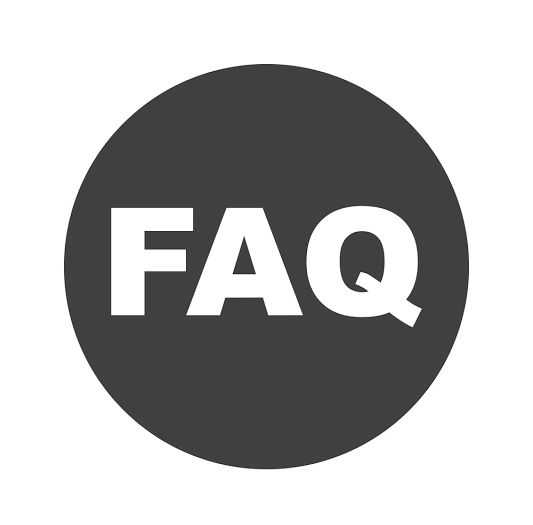 07/12/2019
21
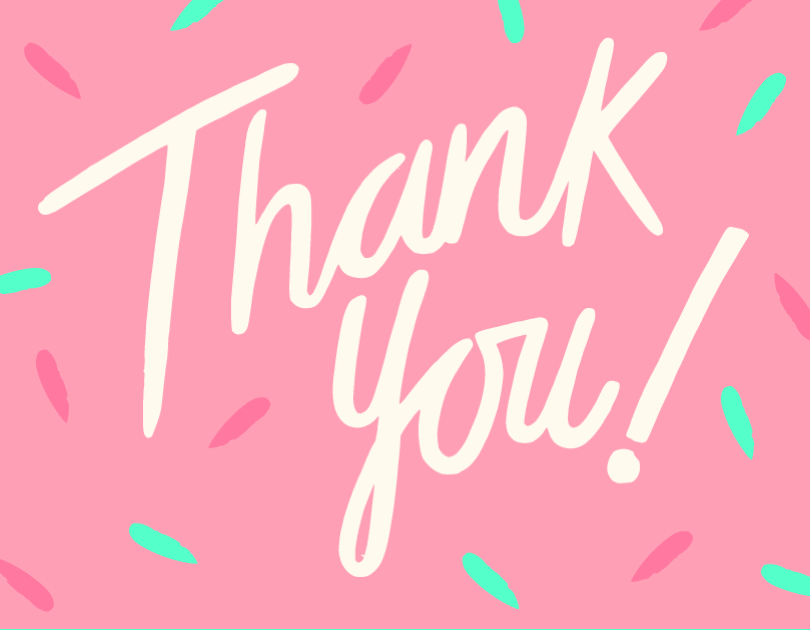 07/12/2019
22